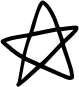 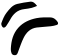 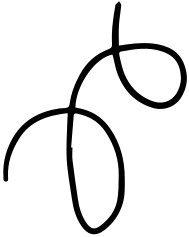 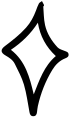 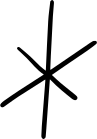 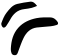 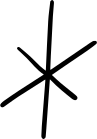 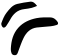 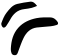 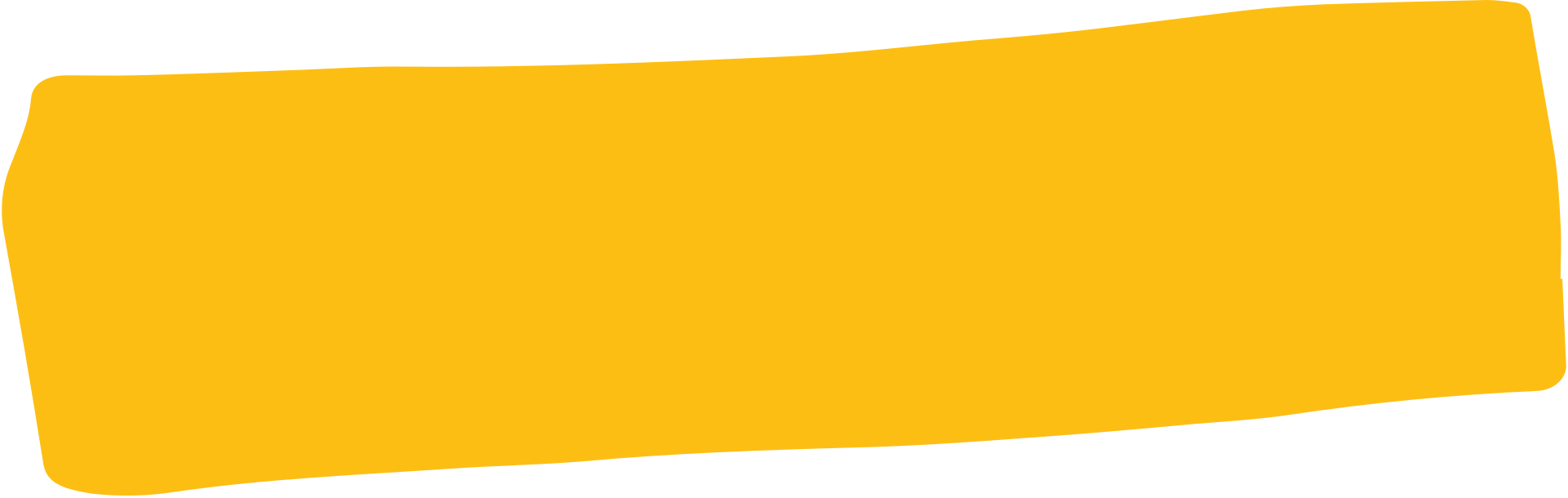 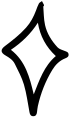 ENGLISH LESSON
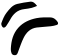 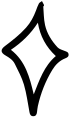 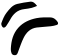 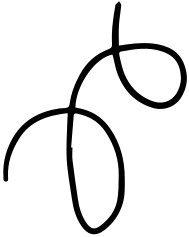 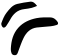 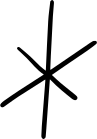 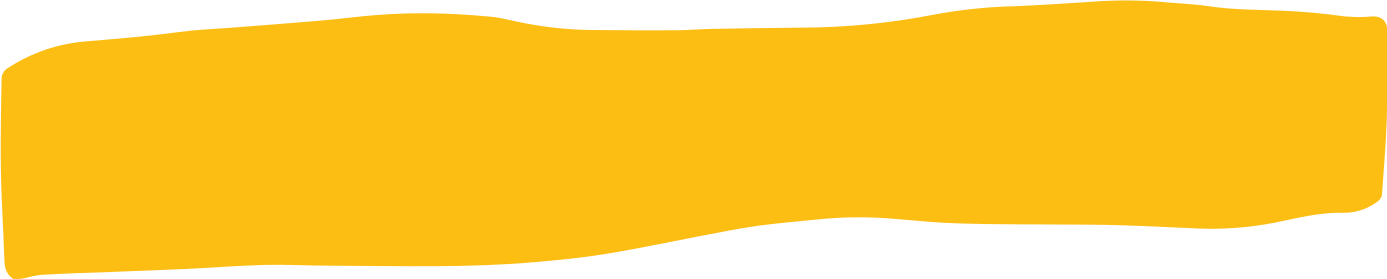 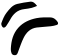 Teacher ELida
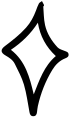 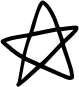 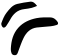 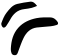 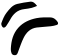 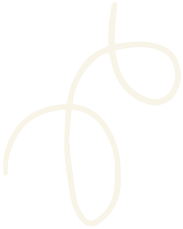 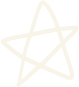 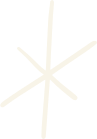 LITTLE
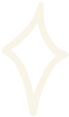 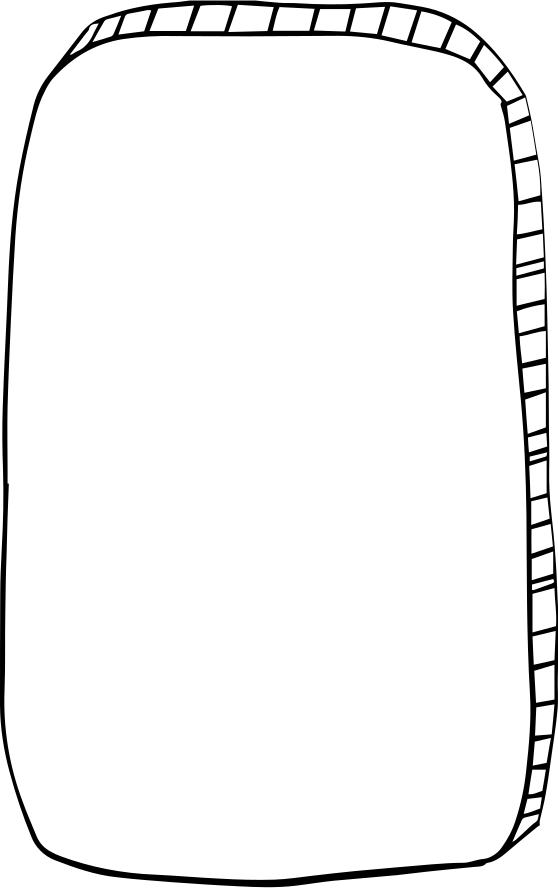 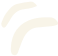 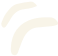 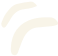 MUCH
MANY
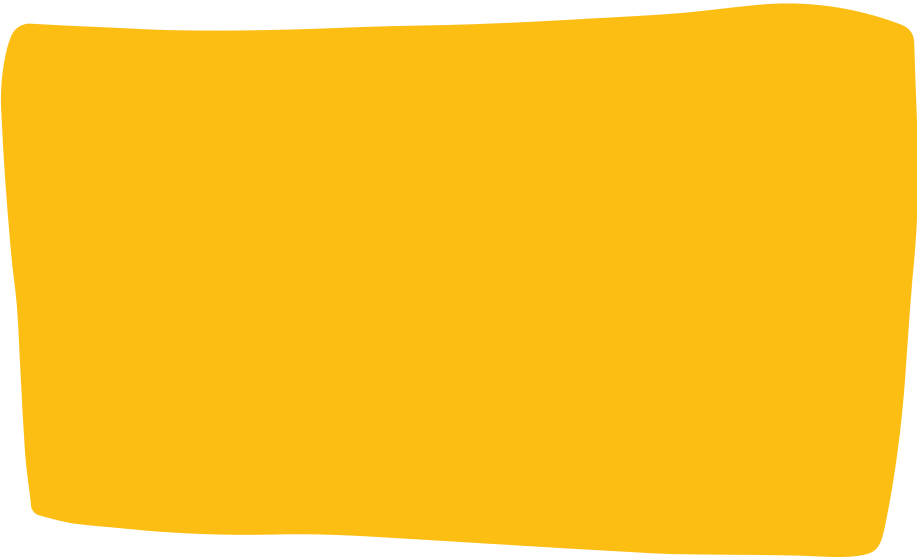 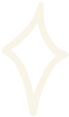 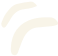 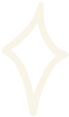 QUANTIFIERS!
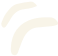 SOME
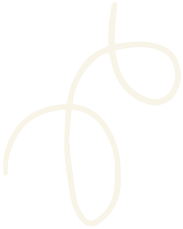 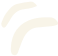 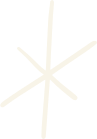 A LOT OF
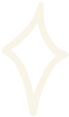 ANY
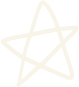 FEW
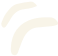 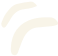 COUNTABLE AND UNCOUNTABLE NOUNS
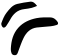 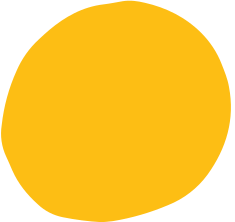 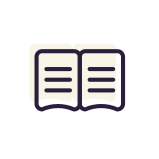 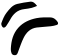 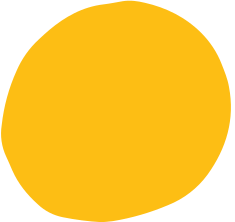 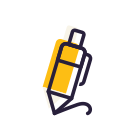 First, do you remember difference between countable and uncountable nouns?
Most nouns in English are countable. They have singular (an onion) and plural form (2 onions). 
A few nouns are uncountable. They only have one form BREAD (you can't use a, an or put a number in front of them)
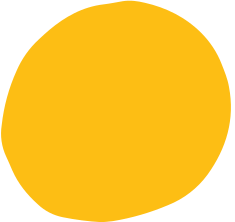 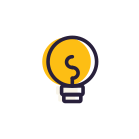 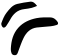 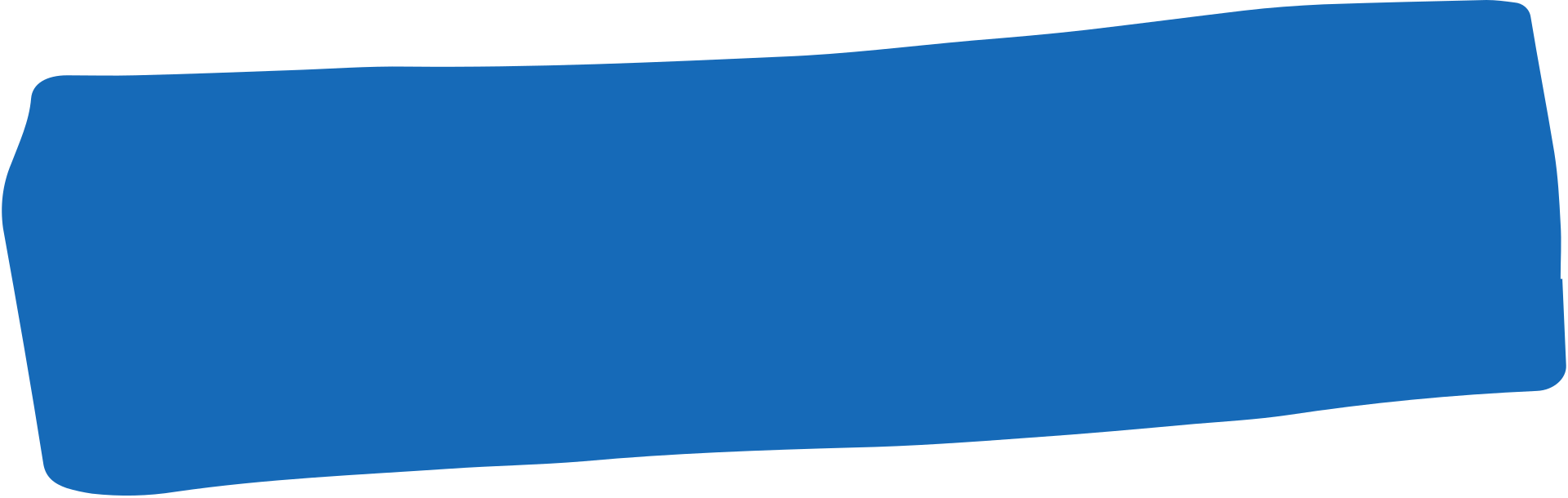 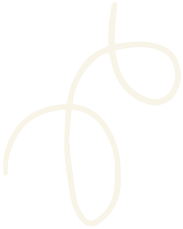 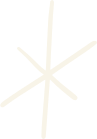 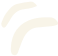 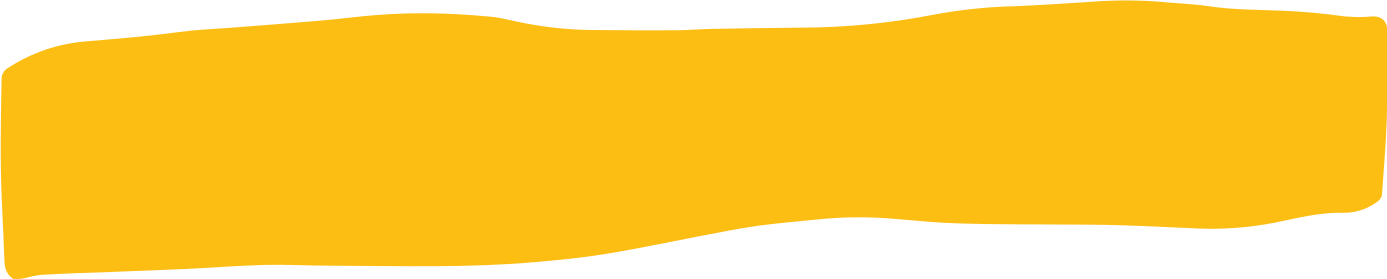 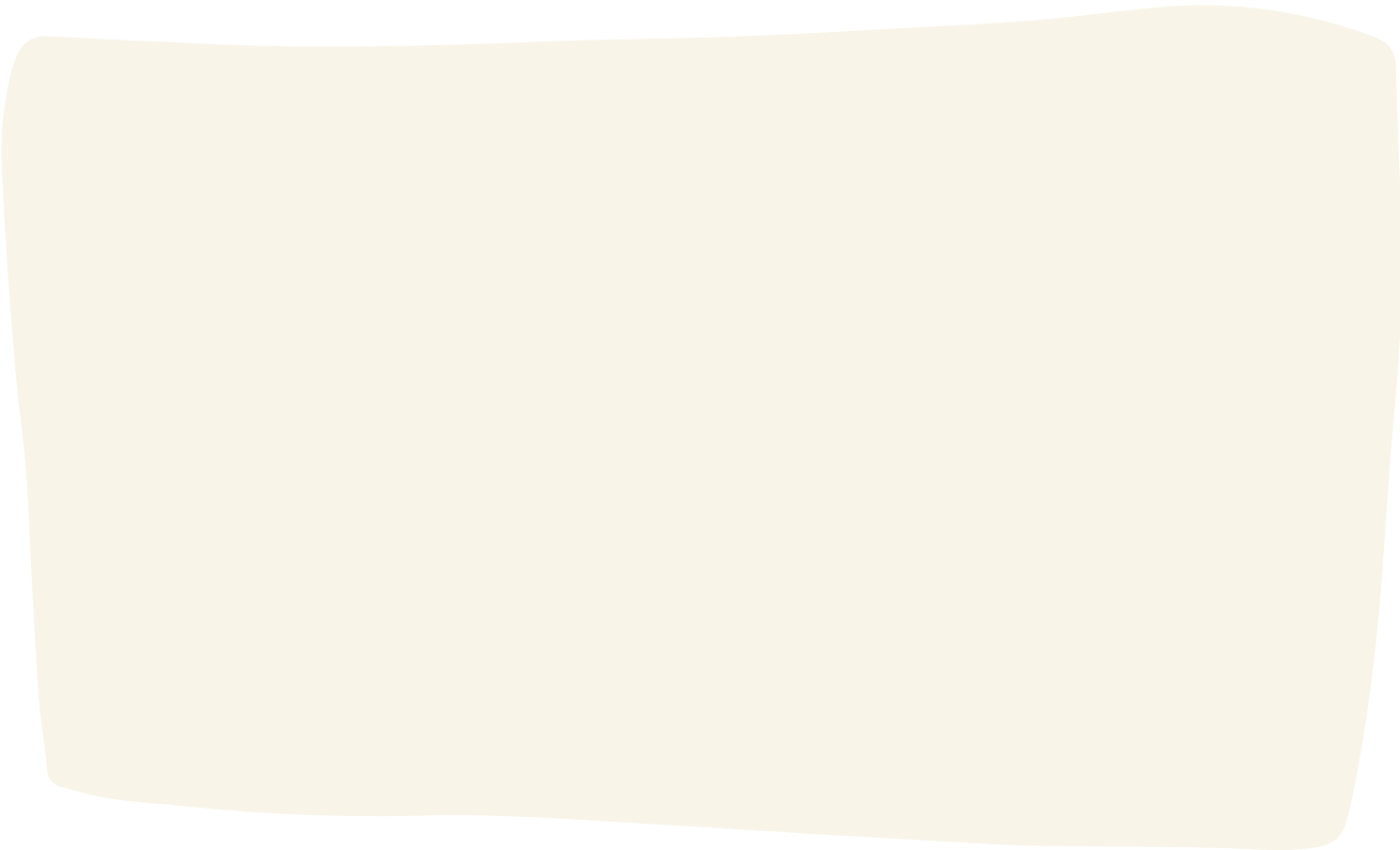 TAKE A LOOK AT THE FOLLOWING VIDEO
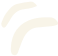 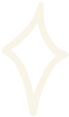 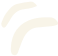 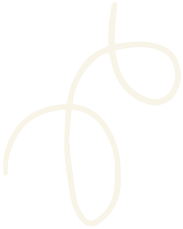 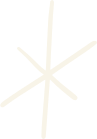 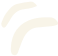 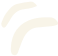 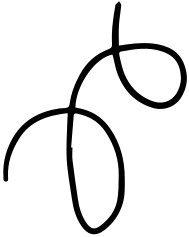 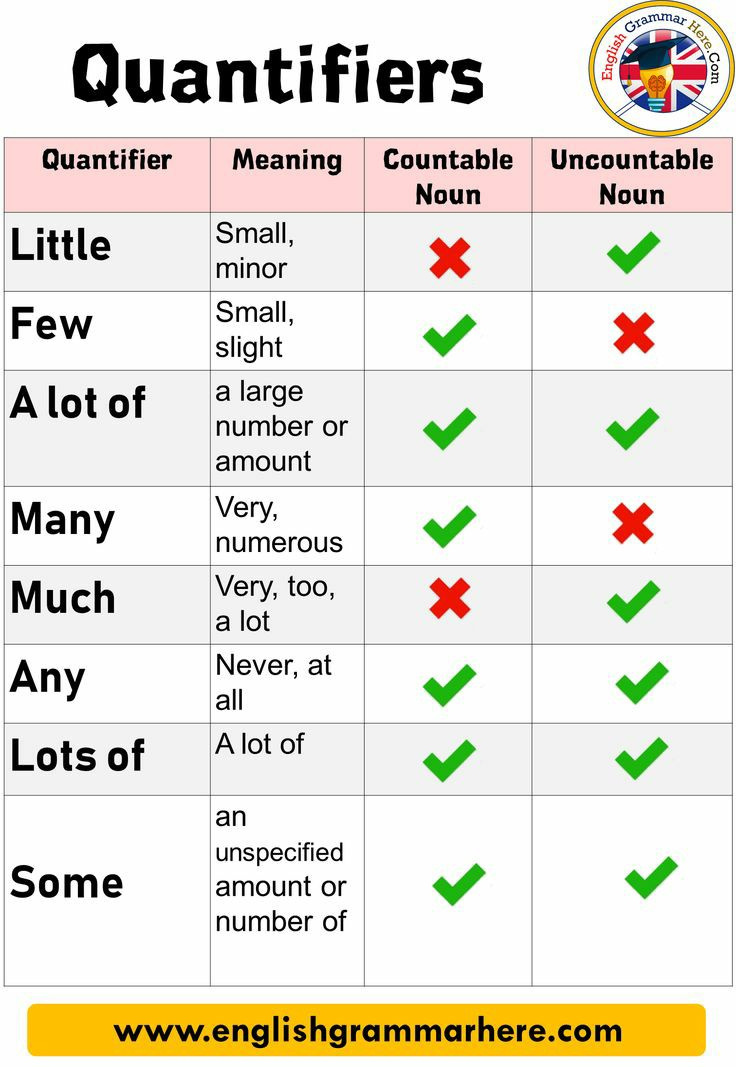 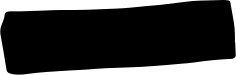 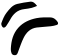 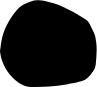 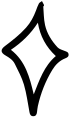 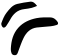 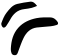 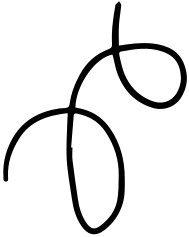 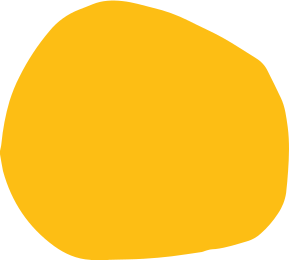 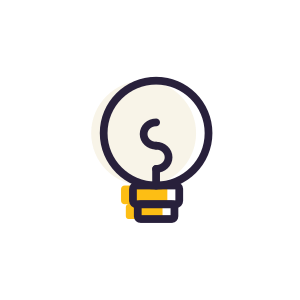 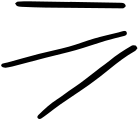 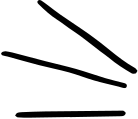 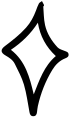 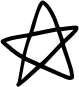 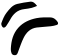 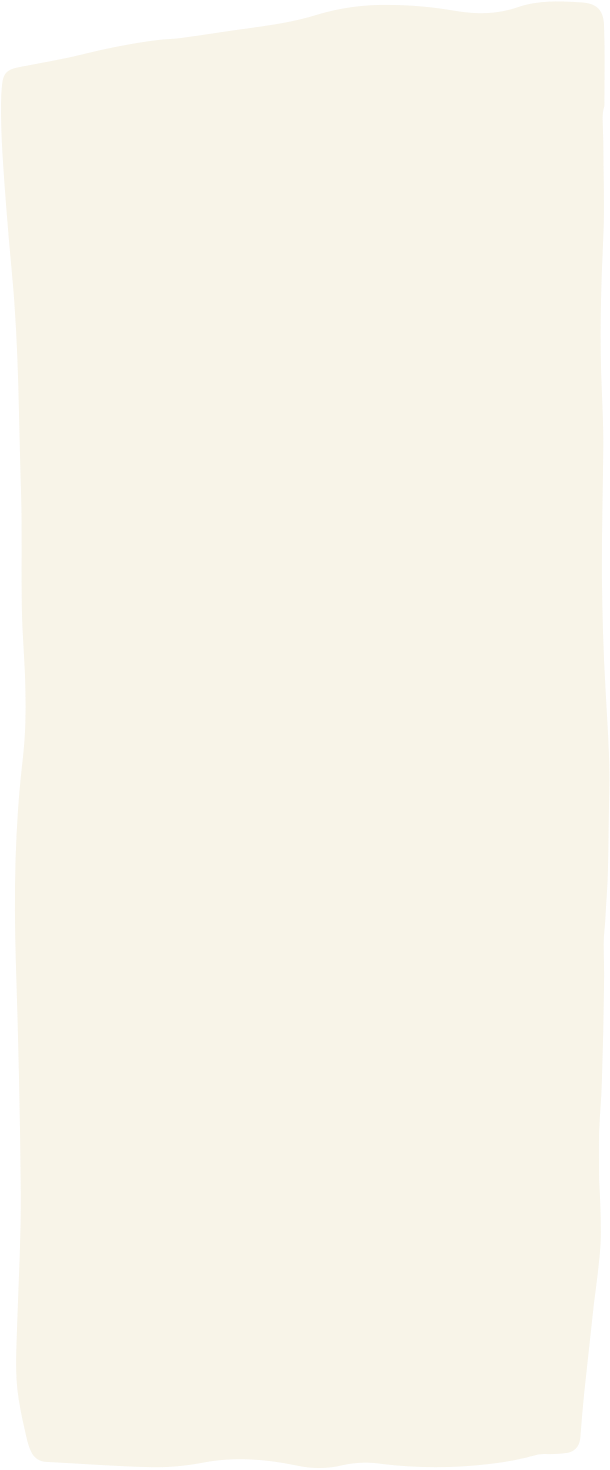 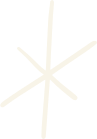 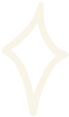 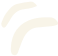 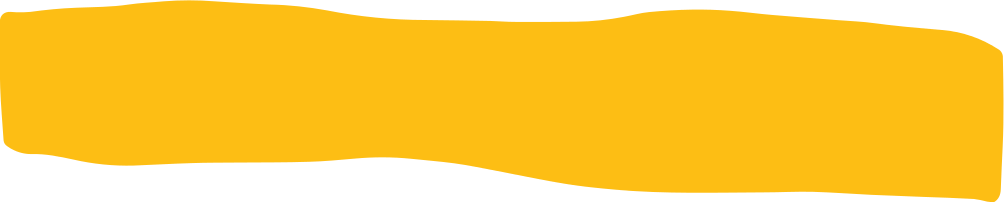 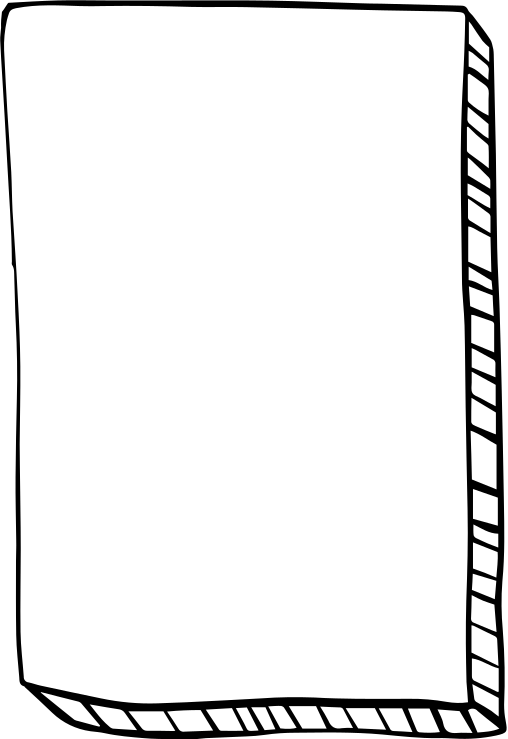 EXAMPLES FROM THE VIDEO
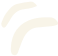 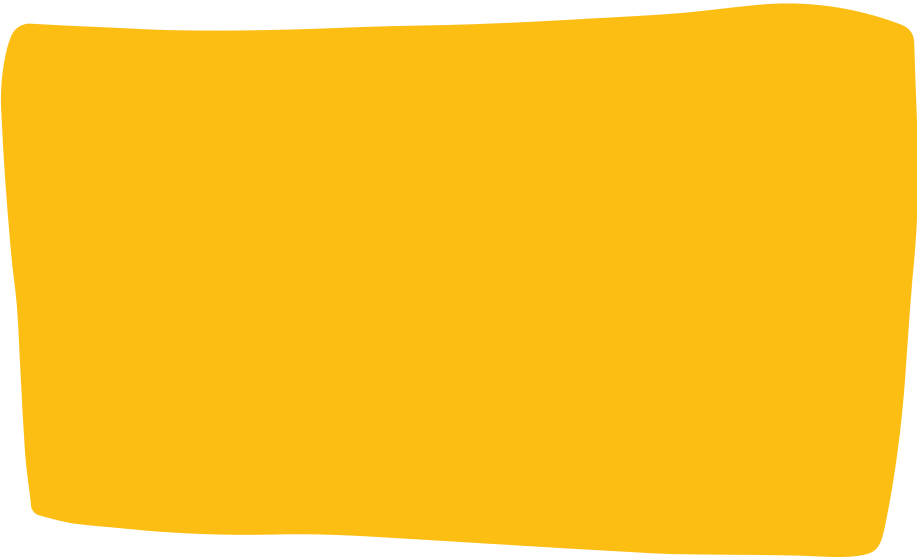 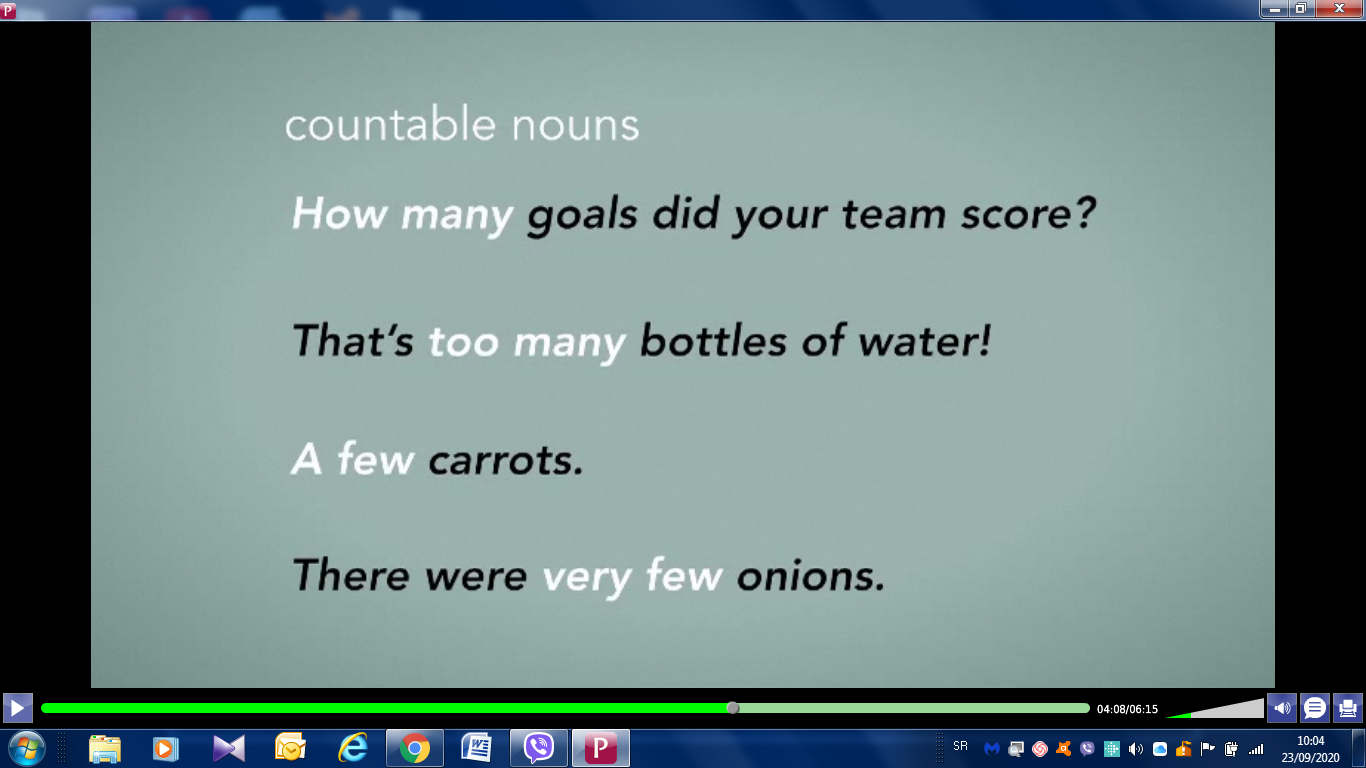 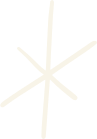 .
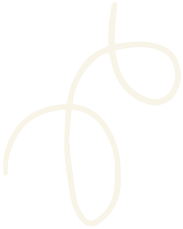 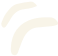 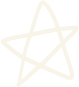 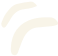 UNCAOUNTABLE NOUNS
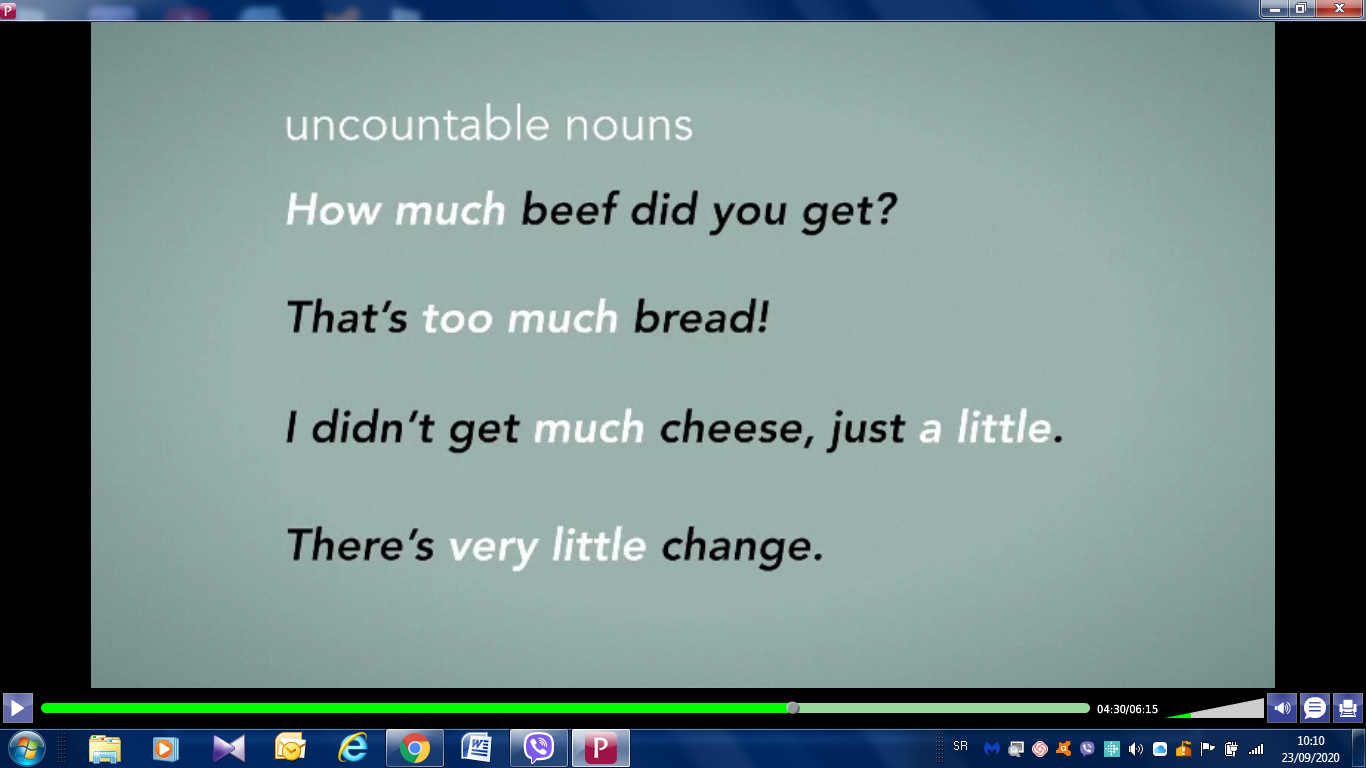 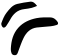 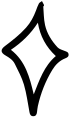 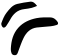 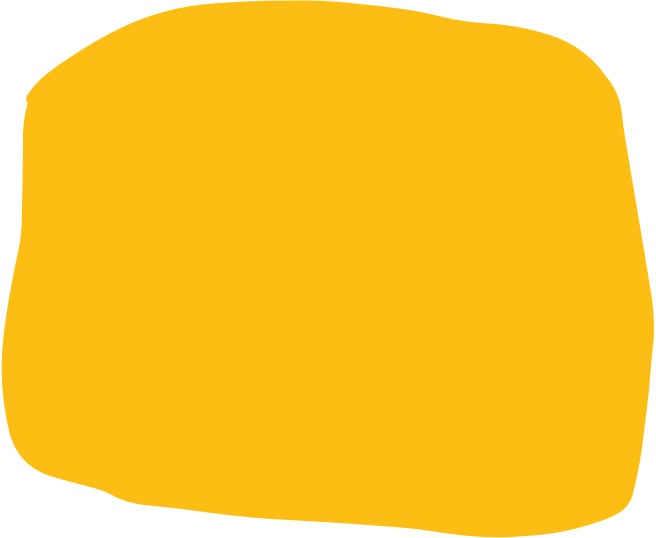 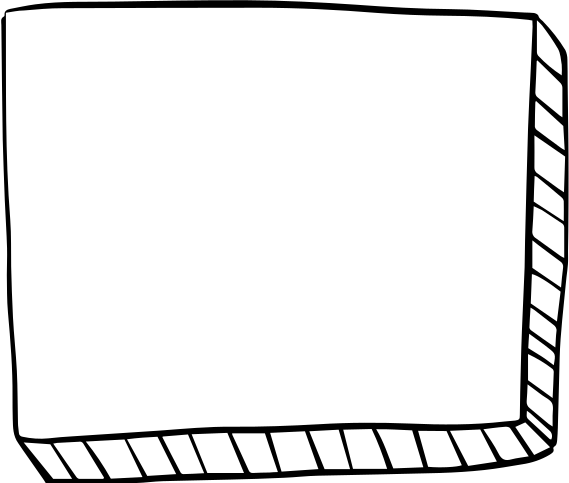 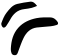 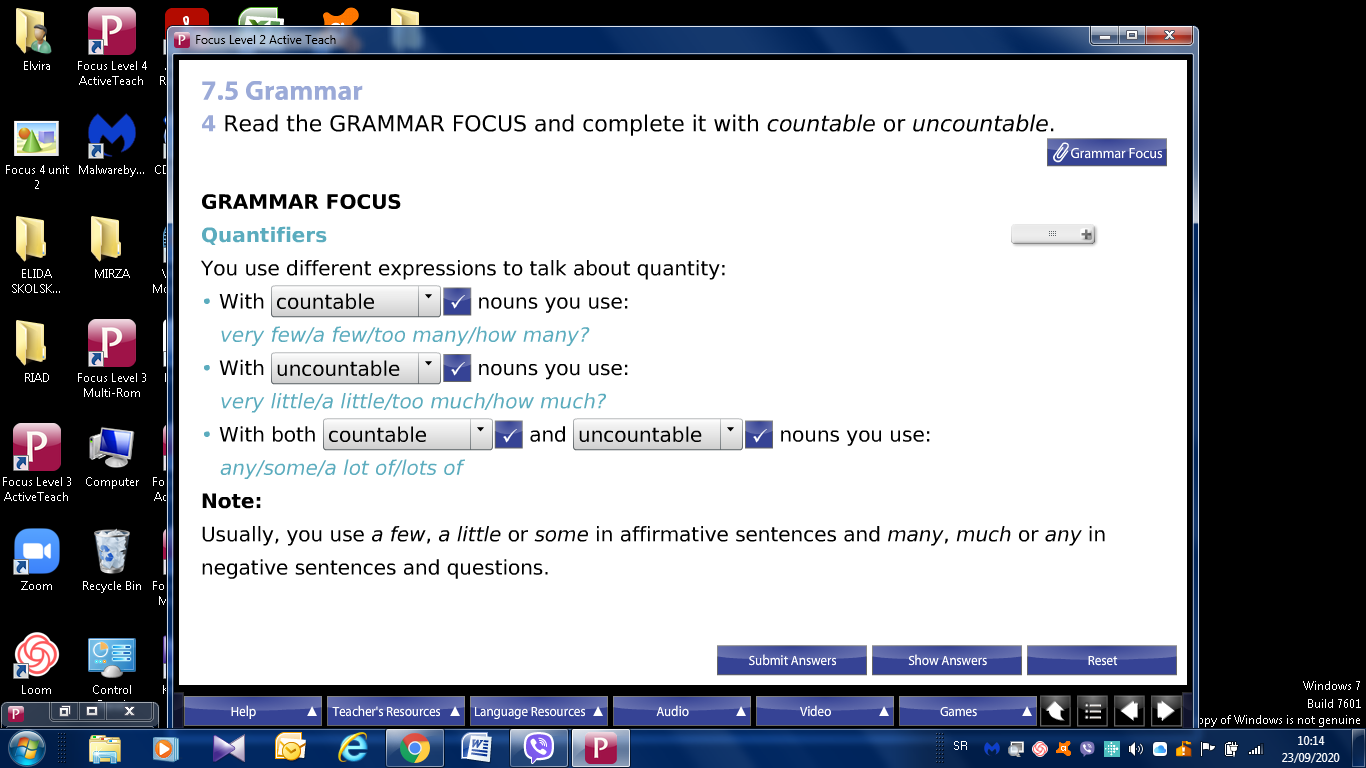 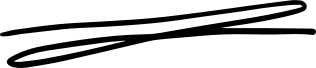 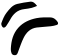 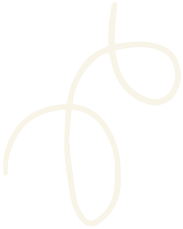 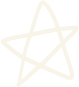 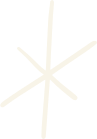 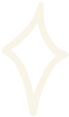 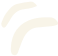 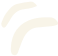 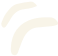 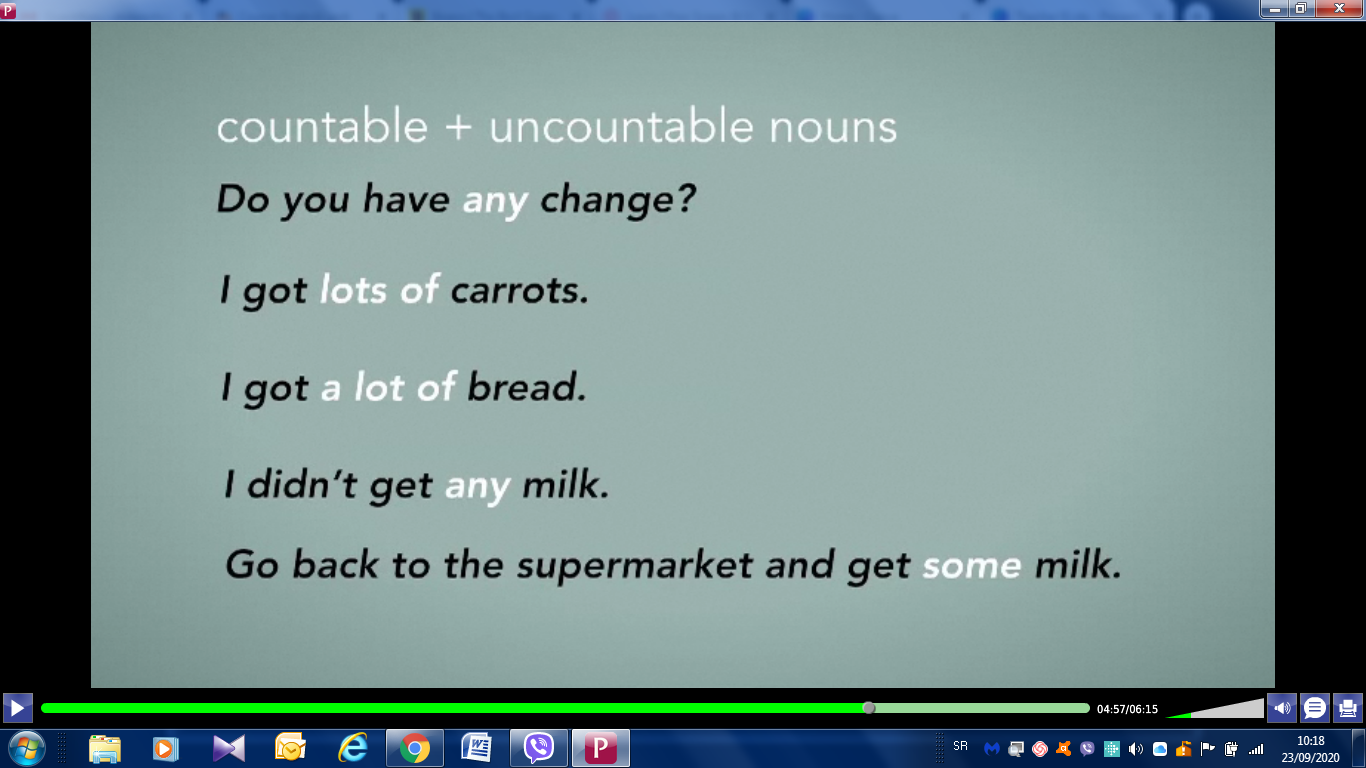 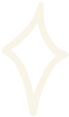 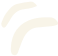 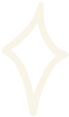 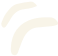 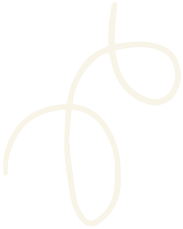 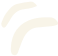 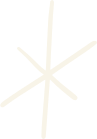 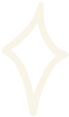 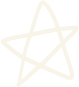 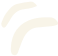 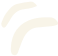 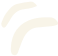 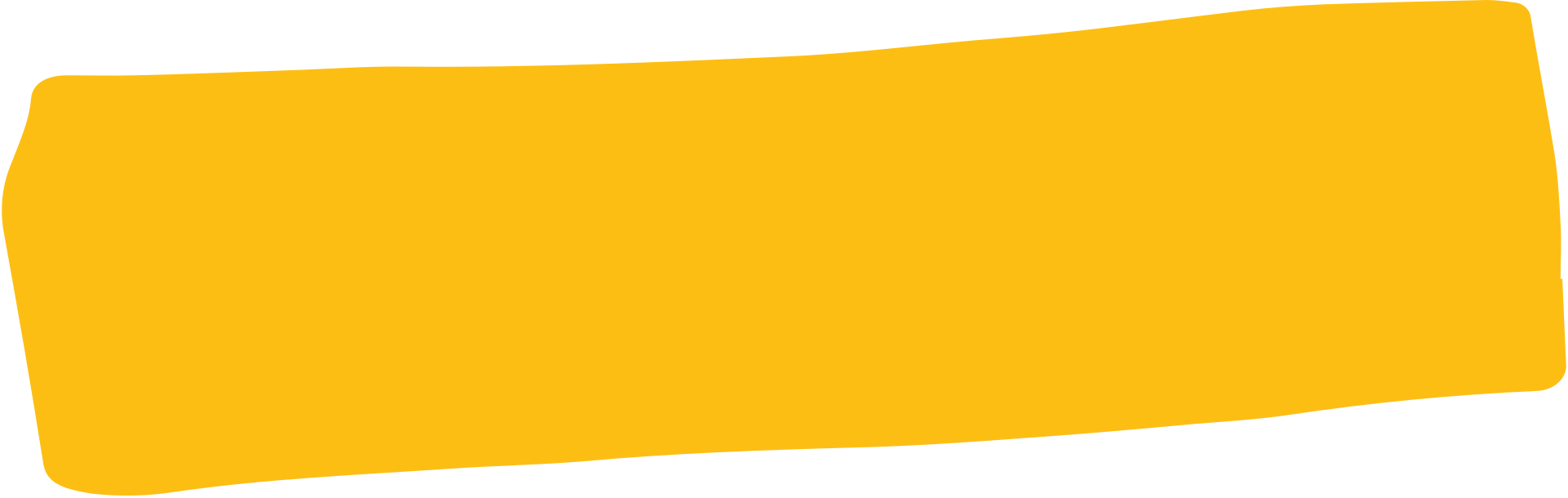 REMEMBER THIS!
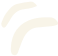 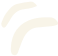 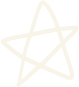 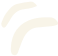 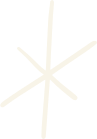 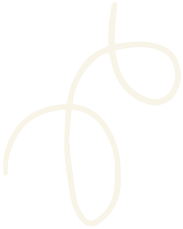 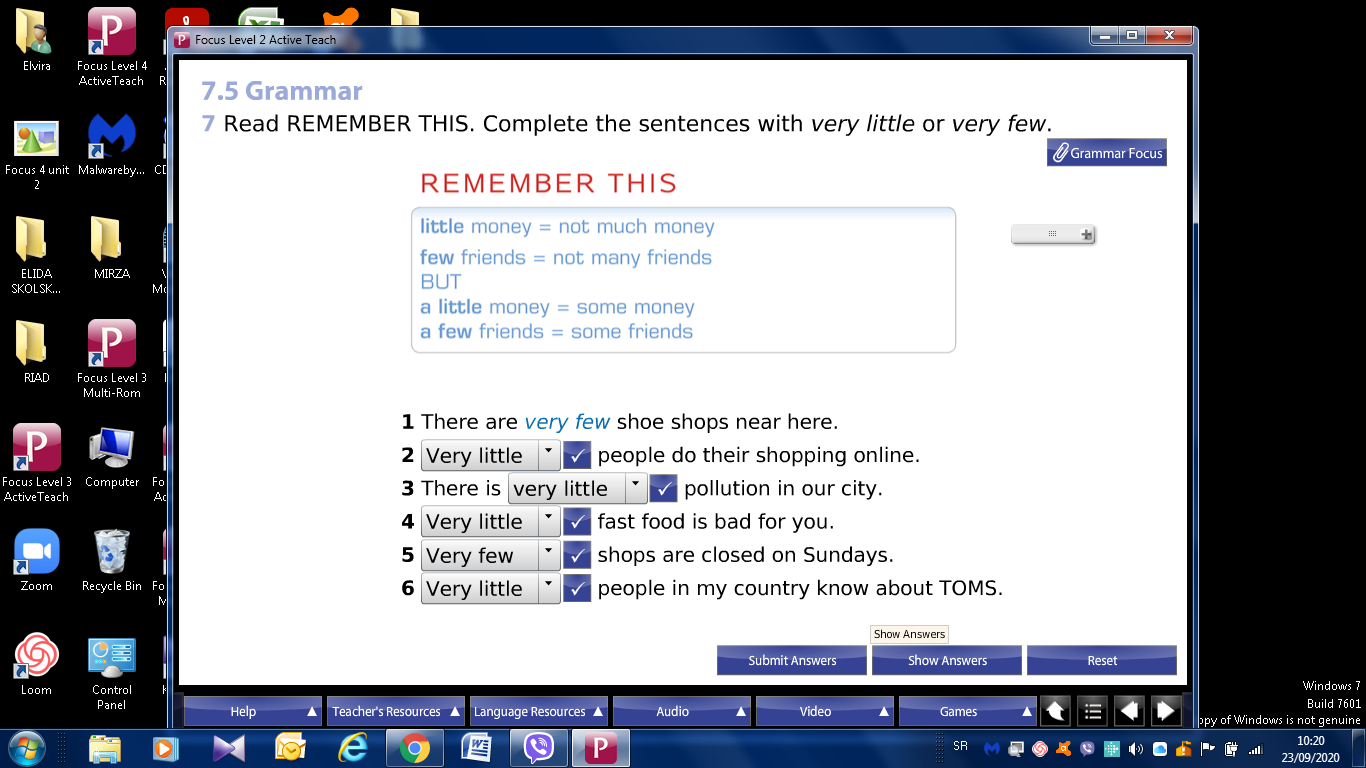 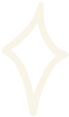 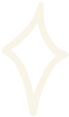 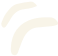 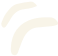 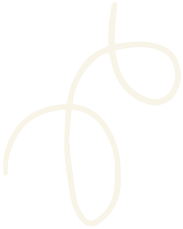 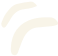 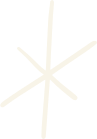 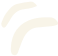 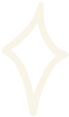 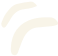 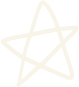 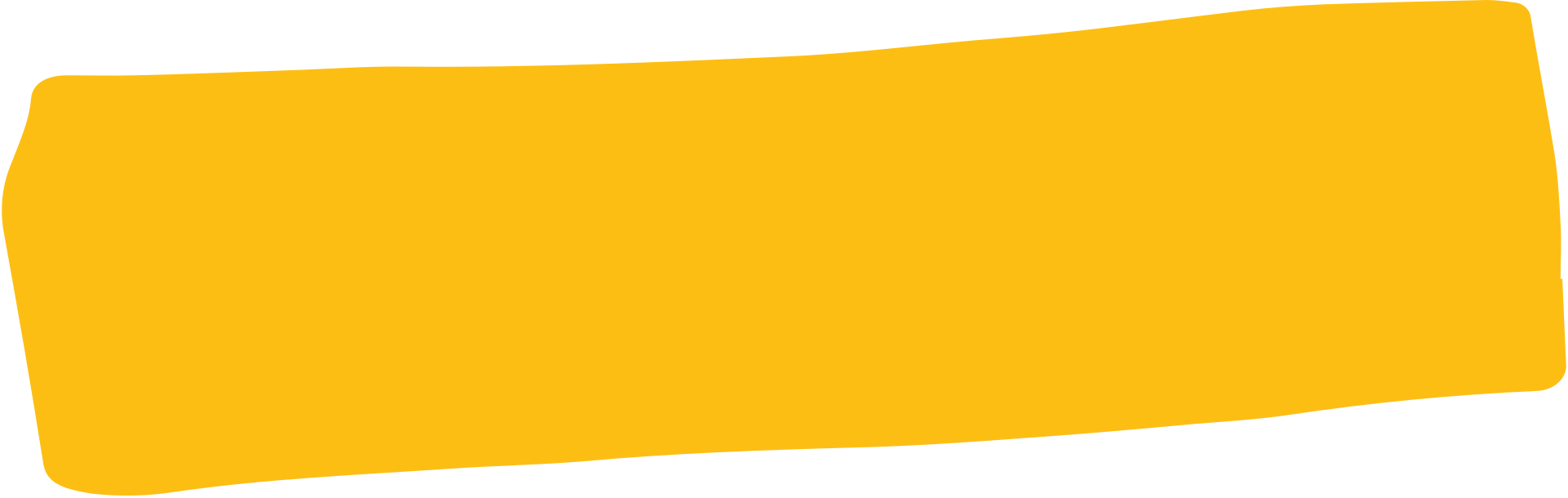 EXERCISE
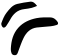 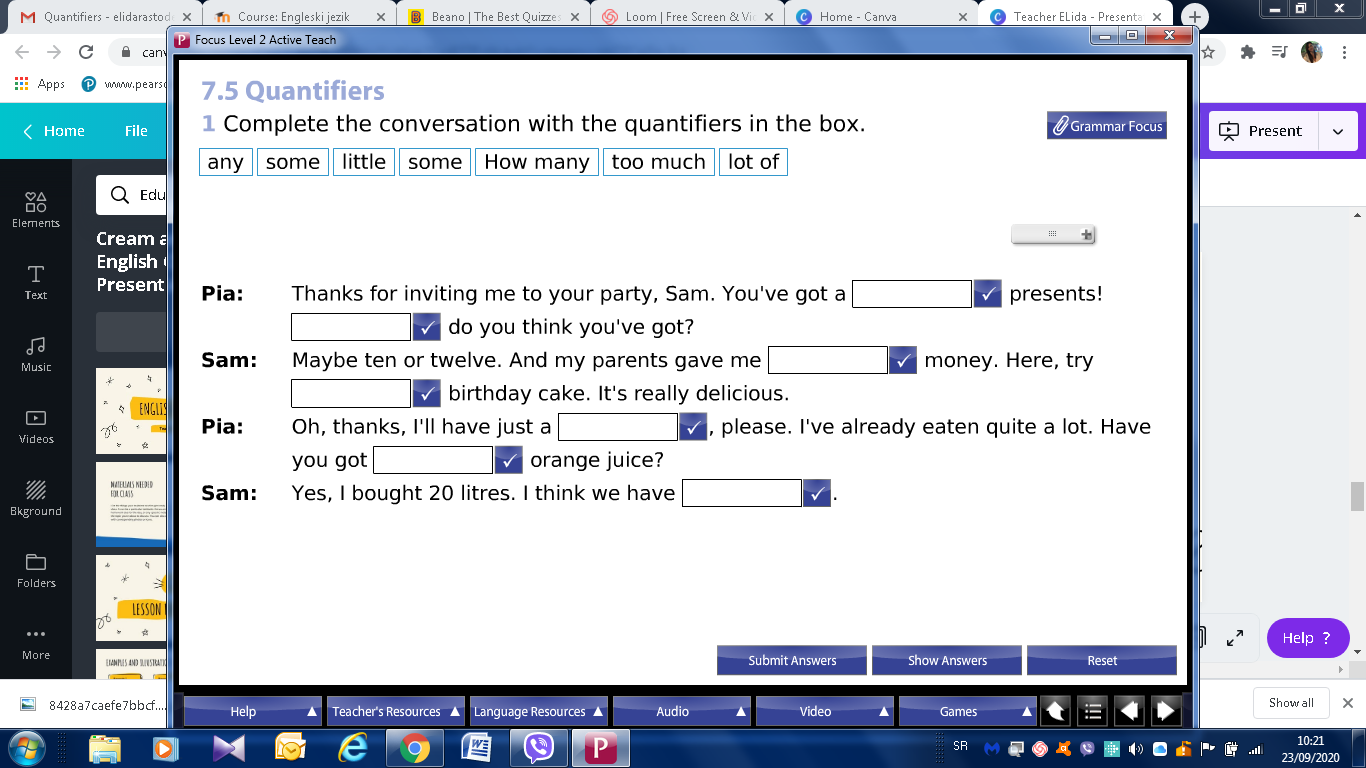 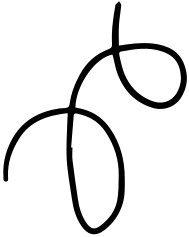 CHECK Y0UR ANSWERS
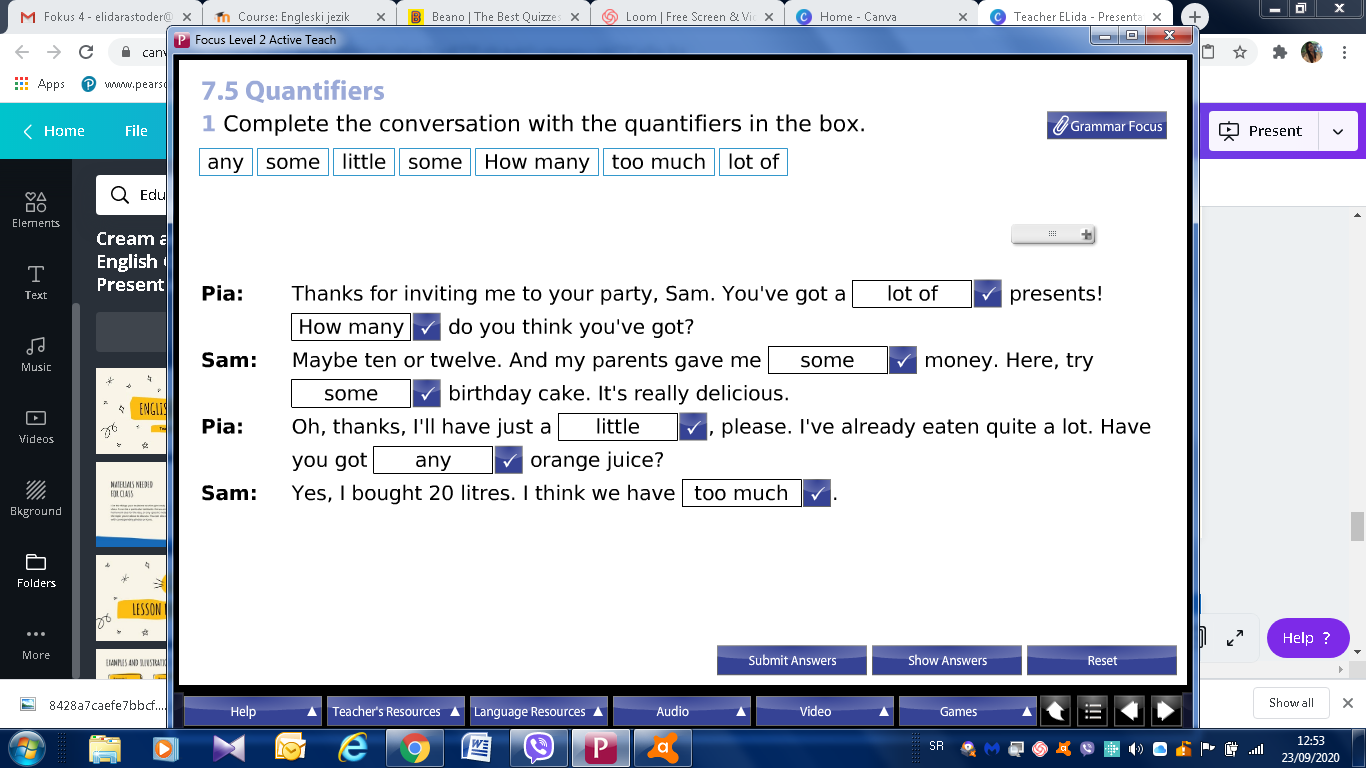 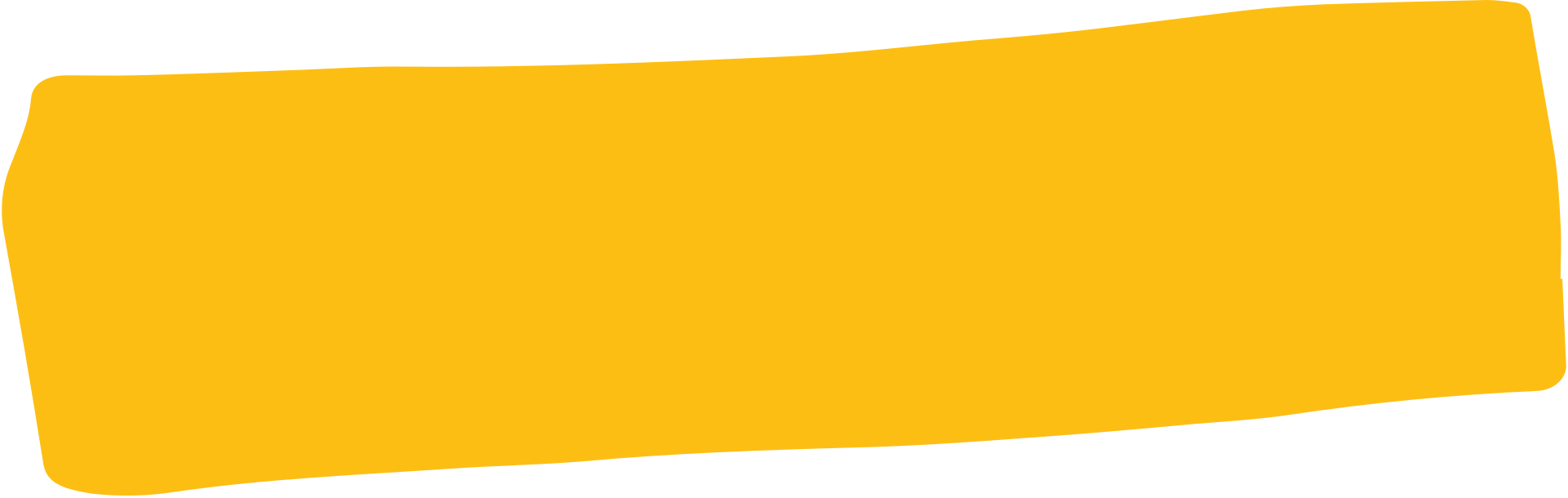 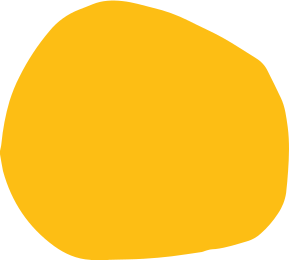 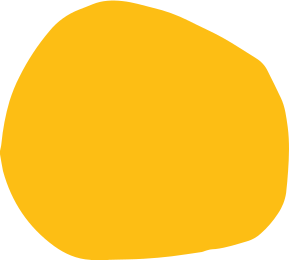 ACTIVITY TIME
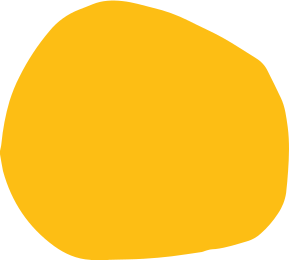 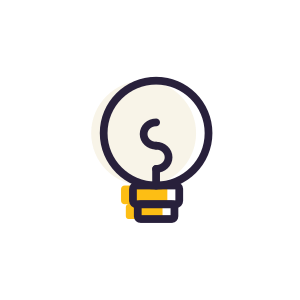 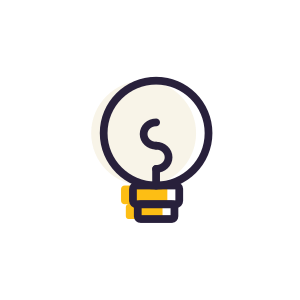 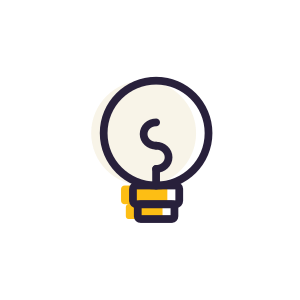 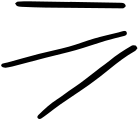 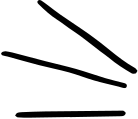 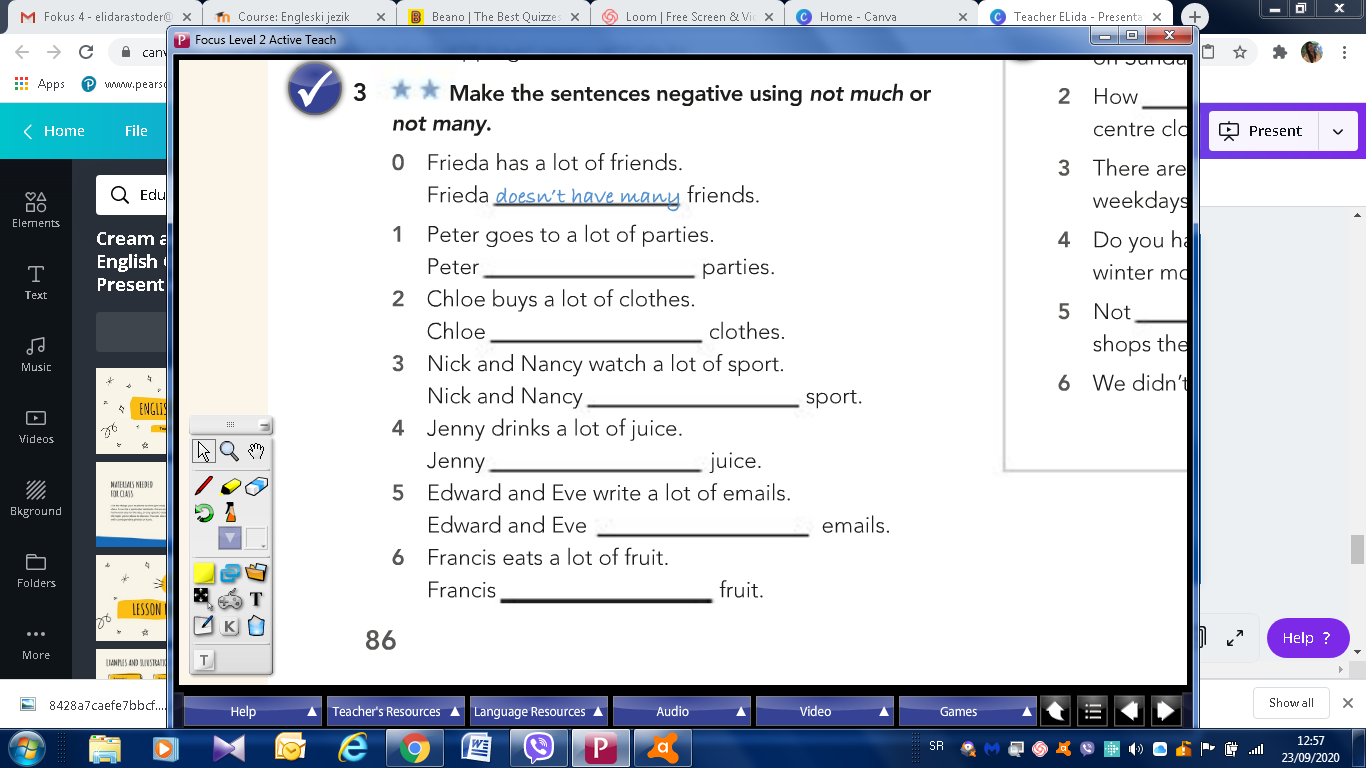 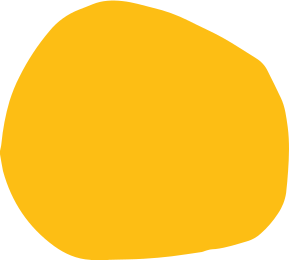 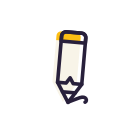 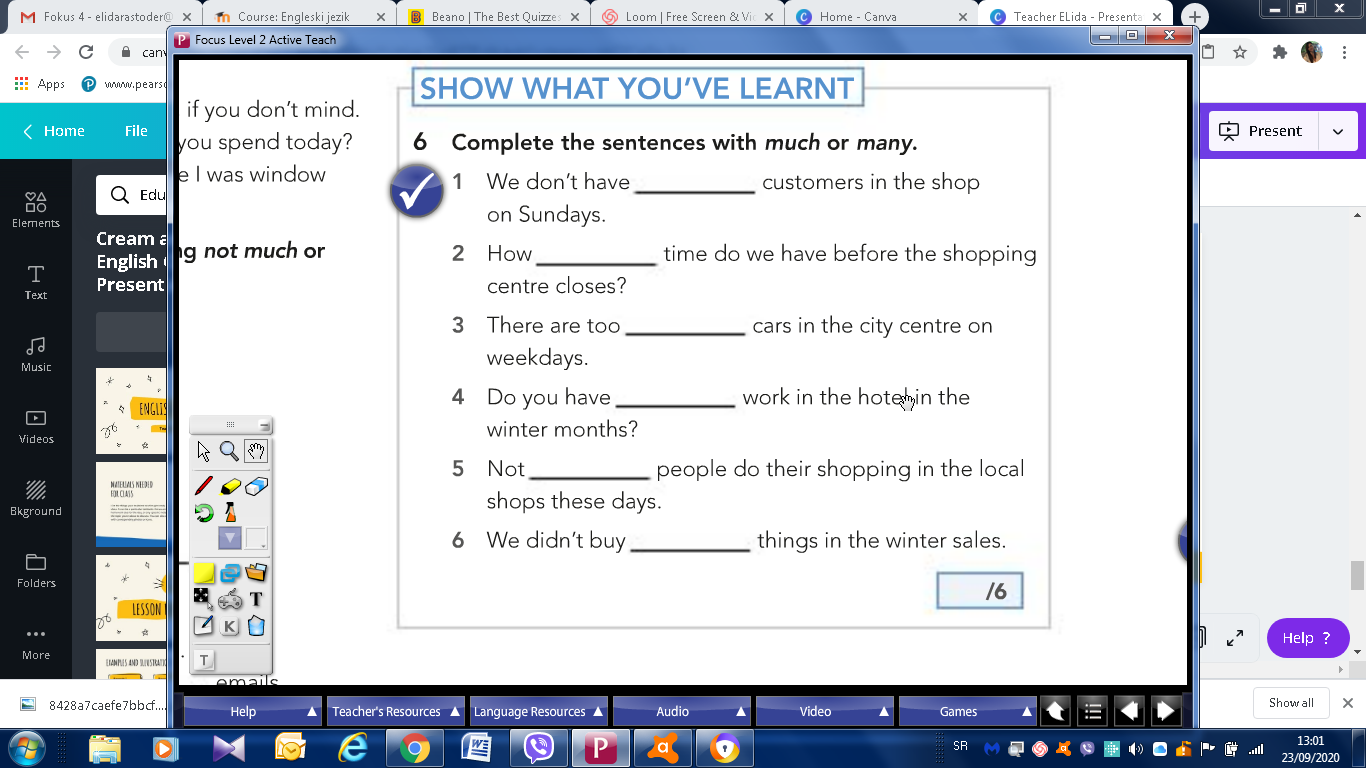 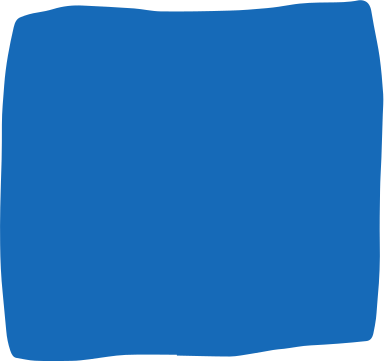 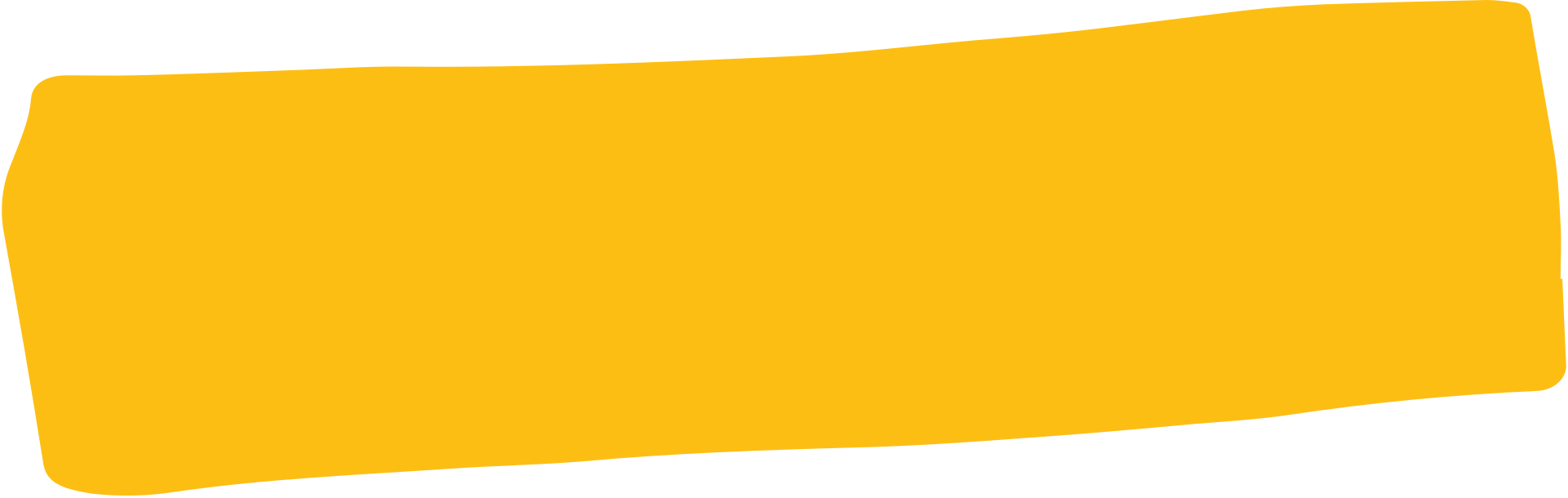 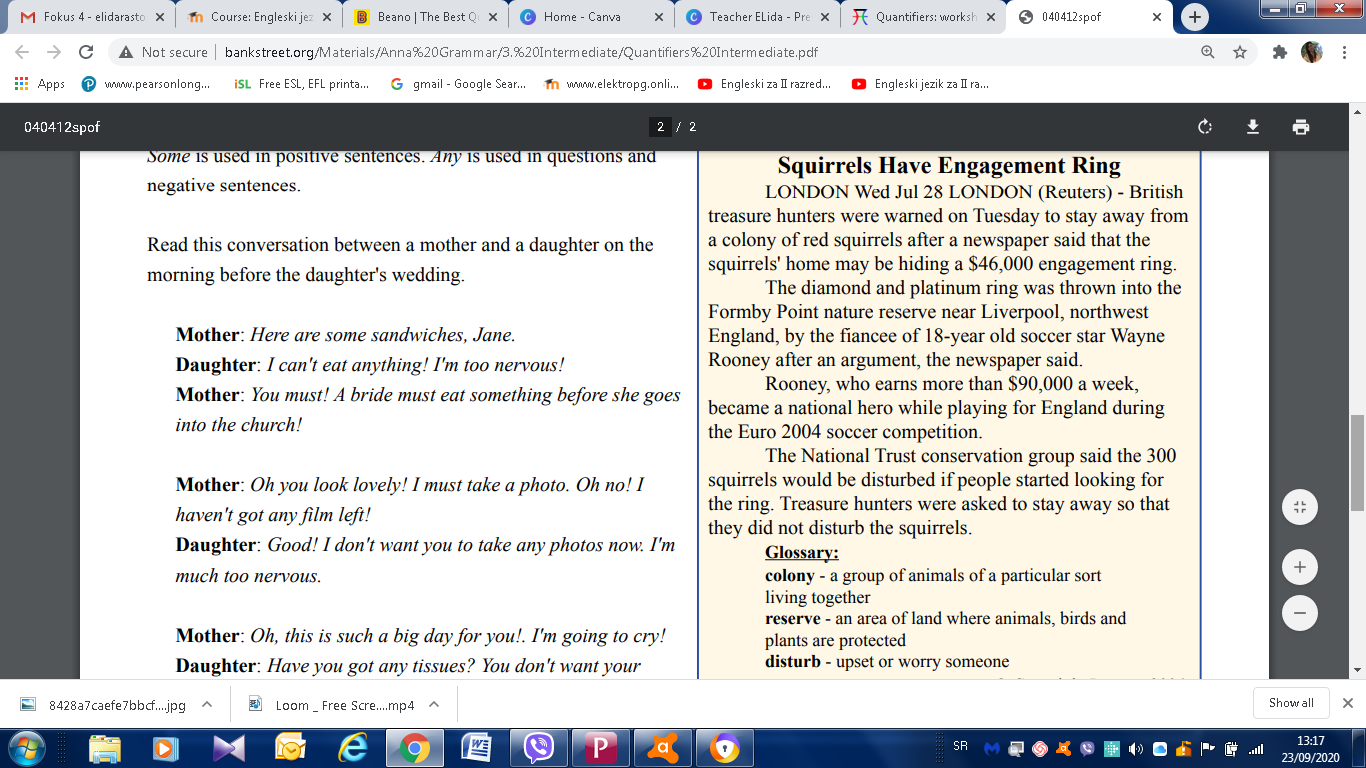 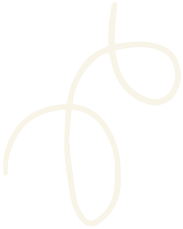 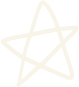 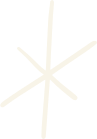 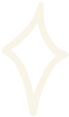 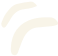 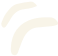 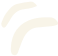 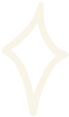 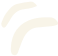 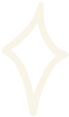 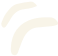 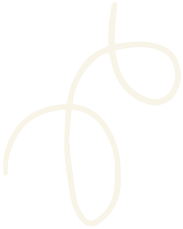 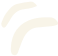 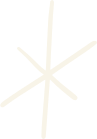 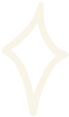 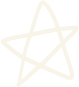 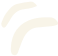 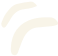 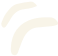 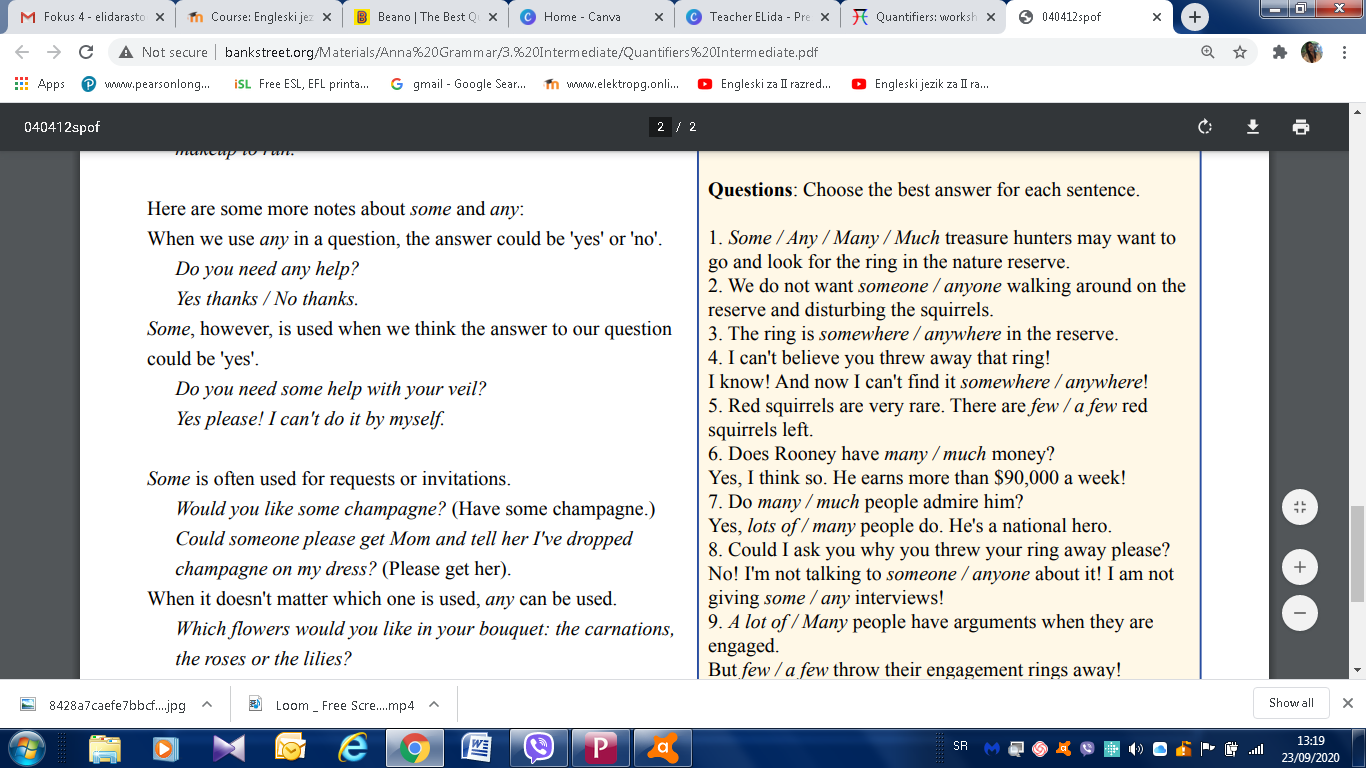 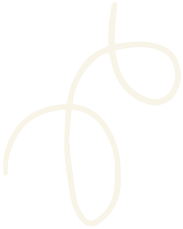 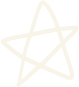 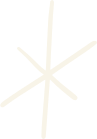 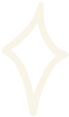 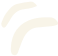 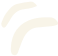 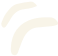 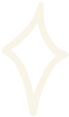 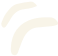 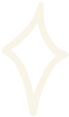 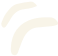 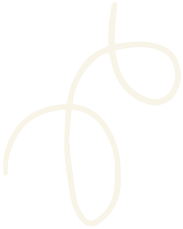 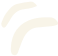 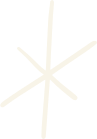 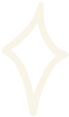 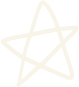 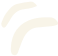 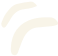 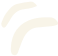 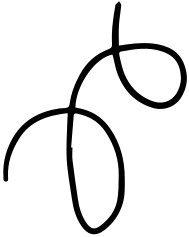 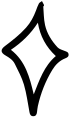 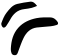 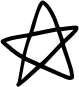 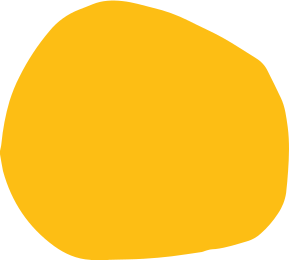 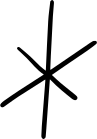 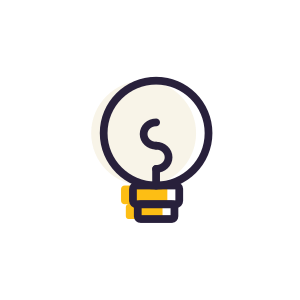 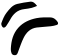 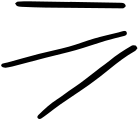 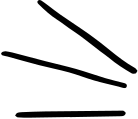 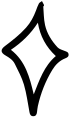 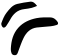 THANK YOU!
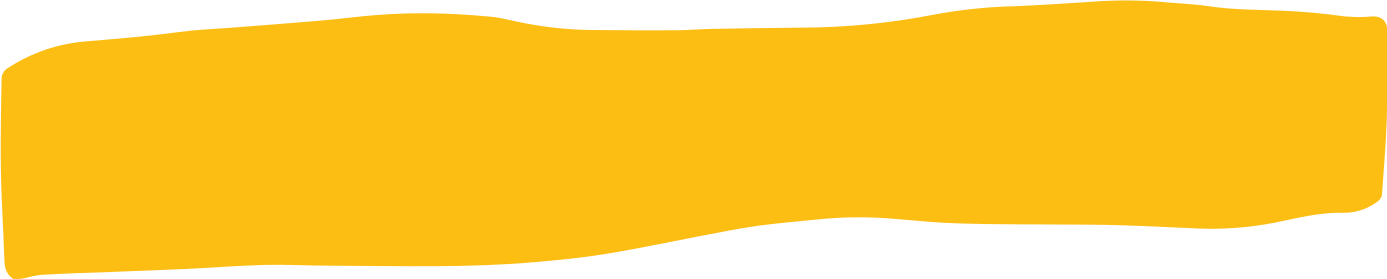 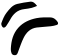 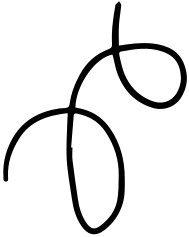 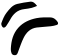 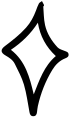 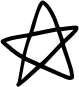 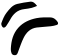 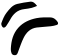 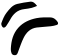